UDAKO JARDUERAKactividades en euskera veranoErroibarHHko eta LHko 1-2 mailakoentzakopara alumnado de EI y 1º2º de EP(modelo D)
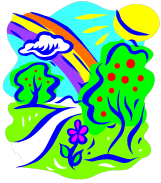 Antolatzailea                                                       LAGUNTZAILEA
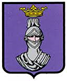 Erroibarko Udala
        Ayuntamiento del Valle de Erro
        Euskara Zerbitzua
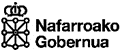 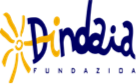 Jolasak, eskulanak                                         Juegos, manualidades
ipuinak, kantak…                                            cuentos, canciones…

Ongi pasatzea euskaraz!!!                      para disfrutar en euskera!!!

AURIZBERRI                                                                                                     ESPINAL
Astelehen, asteazken eta ostiraletan                                                                   Lunes, miércoles y viernes
Uztailak 26-28-30                                                                                             Julio 26-28-30
Abuztuak 2-4-6-9-11-13                                                                         Agosto 2-4-6-9-11-13 
Ordutegia: 11:00 -13:00	                                                                     Horario: 11:00 -13:00


ERRO                                                                                                                       ERRO
Astearte eta ostegunetan                                                                                           Martes y jueves                                                                                                                     Uztailak 27-29                                                                                                       Julio 27-29
Abuztuak 3-5-10-12-17-18-19                                                        Agosto 3-5-10-12-17-18-19
Ordutegia: 11:00 – 13:00                                                                        Horario: 11:00 -13:00
Prezioa / Precio: 35 €

Izen-emateak / Inscripciones
EUSKARA ZERBITZUA 948790405 – euskara@burguete.es
Ekainaren 18a arte / Hasta el 18 de junio
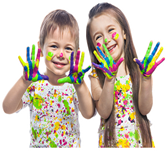 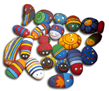